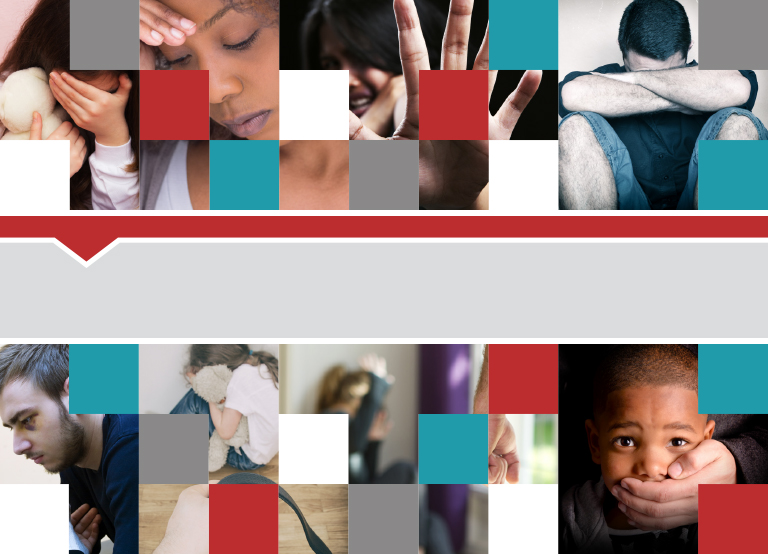 Mit tehet a helyi gyülekezetem, hogy segítsen?
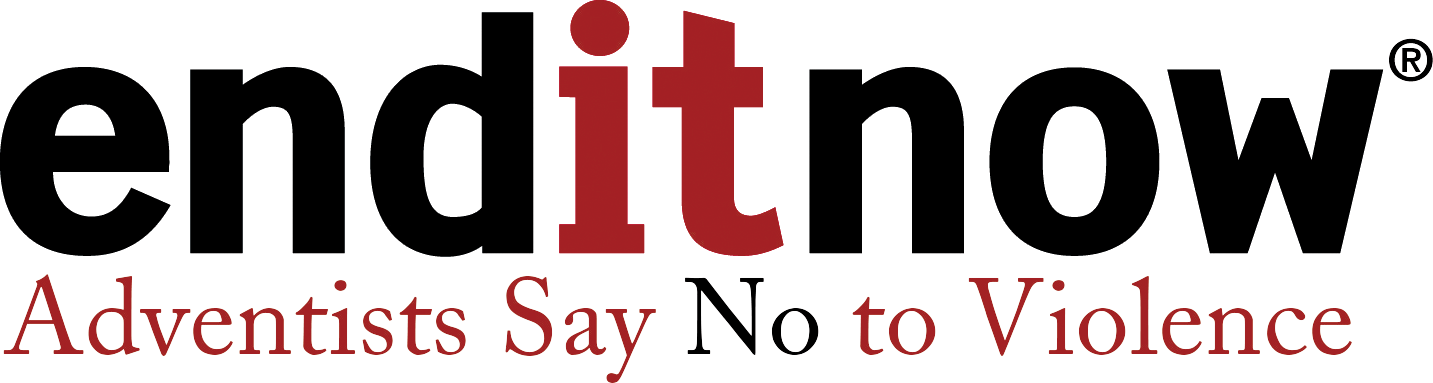 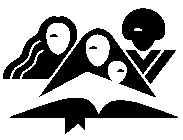 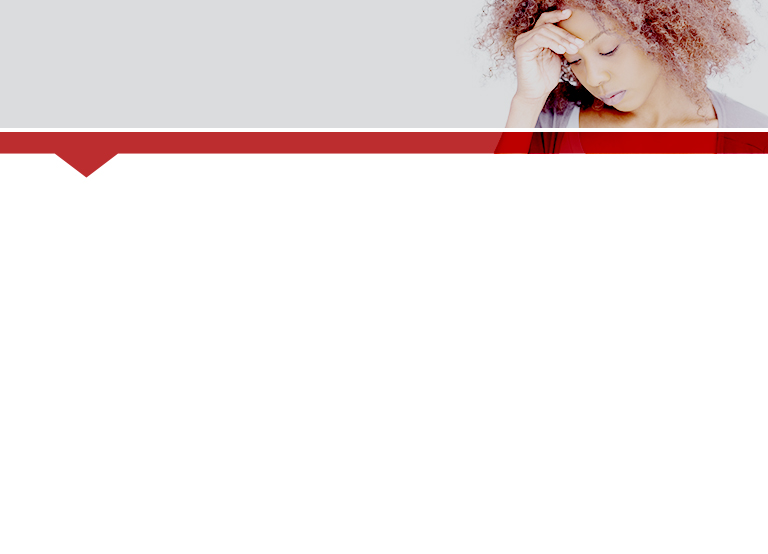 Mit tehet a helyi gyülekezetem, hogy segítsen
a nők elleni erőszak megelőzésében?
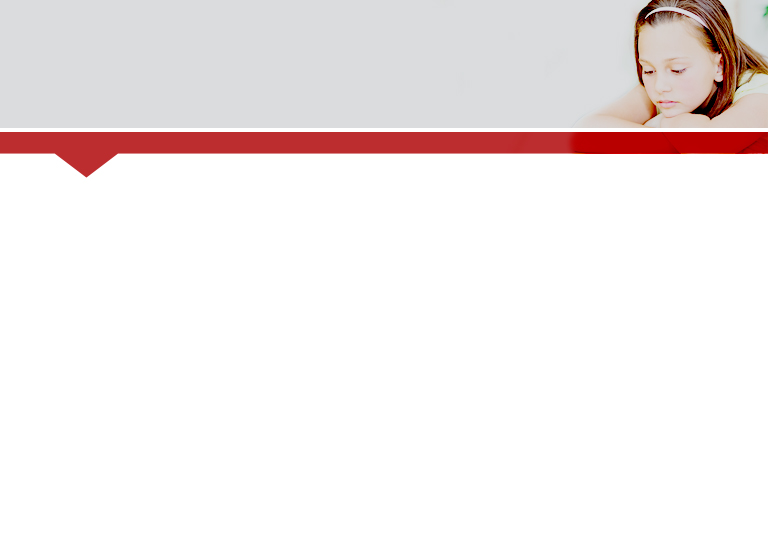 Kérd meg a lelkészt, vagy más alkalmas személyt, hogy prédikáljon az erőszak megelőzéséről!
Kérd meg, aki az istentiszteleten imádkozik, hogy könyörögjön azokért, akiket bántalmaznak!
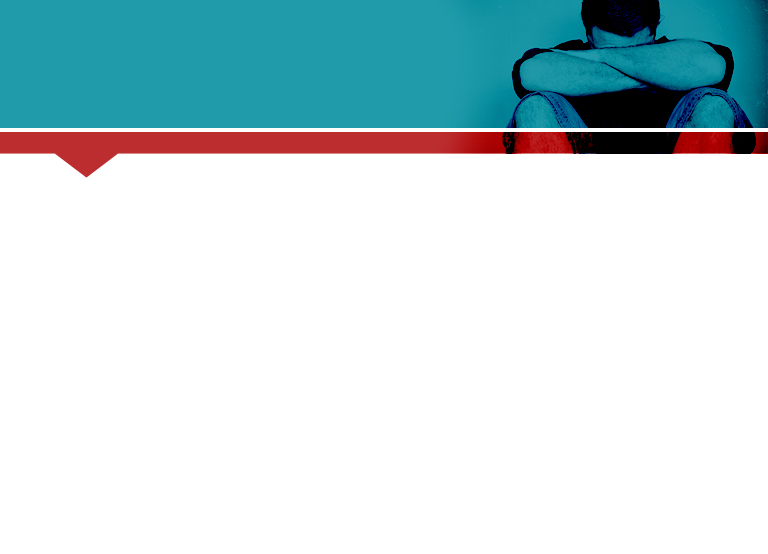 A titoktartás fontos alapelvét be kell hogy tartsa     a gyülekezet. Rendkívül fontos, hogy bárki, aki nemi erőszak áldozata, teljes bizalommal beszélhessen        a megfelelő gyülekezeti elöljáróval. Ha bármikor olyan helyzet adódik, amikor a gyülekezet vezetőjének végre kell hajtania a törvényt, vagy        a megfelelő hatóságnak kell jelentenie; a segítséget vagy tanácsot igénylő felé ezt a lehető legnagyobb tapintattal és körültekintéssel tegye.                              Az áldozat biztonsága a legfontosabb.
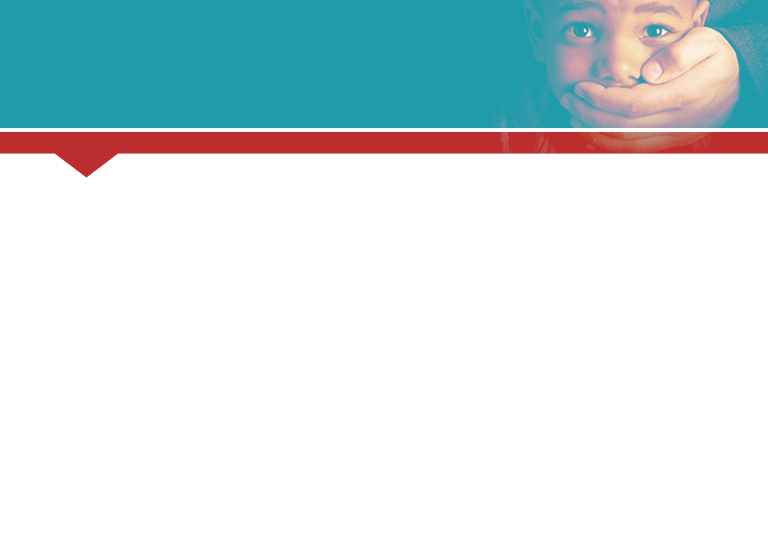 Fel kell ismerni, hogy a nemi erőszak olyan borzalmas gonoszság, amit soha nem lehet elfogadni és jóvátenni.
Állítsatok össze egy teljes, naprakész információt lakóközösségetekben minden rendelkezésre álló forrásról a nemi erőszak áldozatai számára! Bizonyosodjatok meg afelől, hogy az információ könnyen hozzáférhető a tagok és mások számára is. Ismerkedjetek meg menedékhelyekkel és közvetítő forrásokkal, hogy megtudjátok, milyen szolgáltatásokat kínálnak és mikor vannak nyitva.
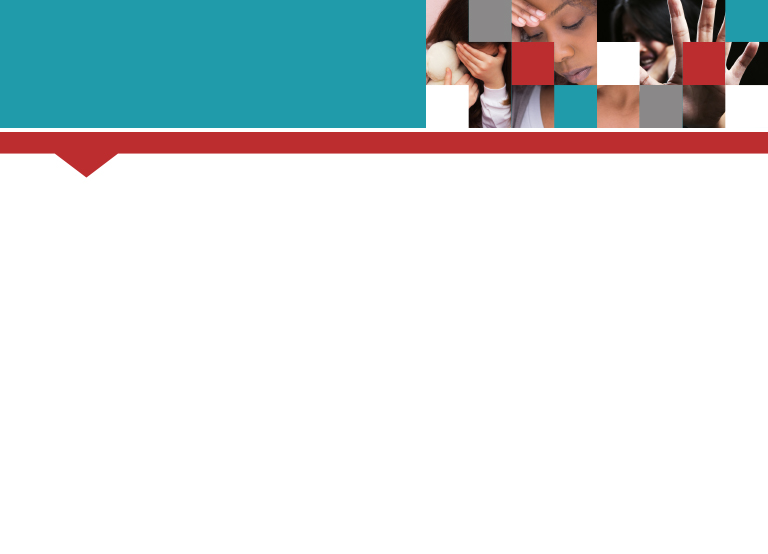 Gyűjtsetek pénzt és biztosítsatok a gyülekezet vezetőinek oktatási anyagot a nemi erőszakról!
Hozzatok létre egy könyvtárat a nemi erőszak anyagából, amely a lakóhelyetek szempontjából lényeges, hogy a tagok és a vezetők képzettek legyenek e fontos témával kapcsolatban.
Szervezzetek egy olyan csoportot, mely felméri a helyi közösség szükségleteit! Mi az a szükséglet, melyet a te csoportod kezelhet, így csökkentve a nemi erőszakot.
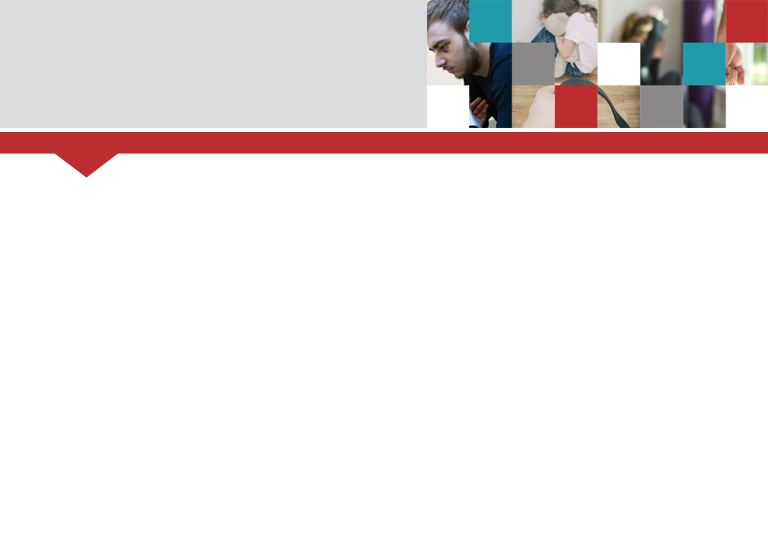 Hozzatok létre egy vagy két „menedékházat”, ahol                 a bántalmazottak biztonságban lehetnek vészhelyzetben.
Tartsatok Istentiszteletet és szemináriumot                   a gyülekezetnek és a lakóközösségnek a nemi erőszak témáiról, melyek fontosak a helyi viszonyokban! Ajánljátok fel, hogy korosztálynak megfelelő információt adtok a helyi iskolákban.
Vizsgáljátok meg a helyi gyülekezet működési elveit és gyakorlatát, hogy biztosan senki sem támogat, vagy bátorít nőkkel szemben sértő vagy kirekesztő magatartást.
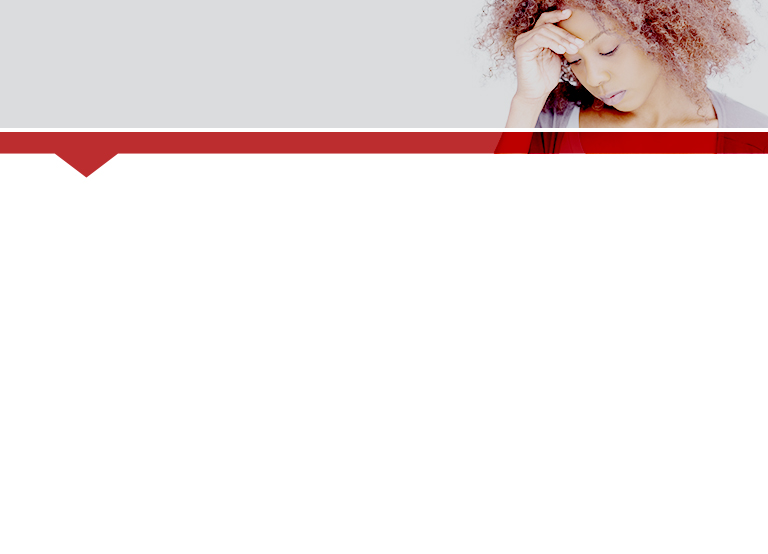 Biztosítsatok folyamatos támogatást a helyi menedékháznak, vagy más szervezeteknek, melyek a nemi erőszak áldozatainak hasznára vannak!
Gondoskodjatok a sértettekről a gyülekezetetekben! Ne legyenek előítéleteitek! Alakítsatok támogató csoportokat! 
Segítsetek tudatosítani a problémát!                  Terjesszetek el anyagokat a nemi erőszakról                 a lakóközösségetekben.
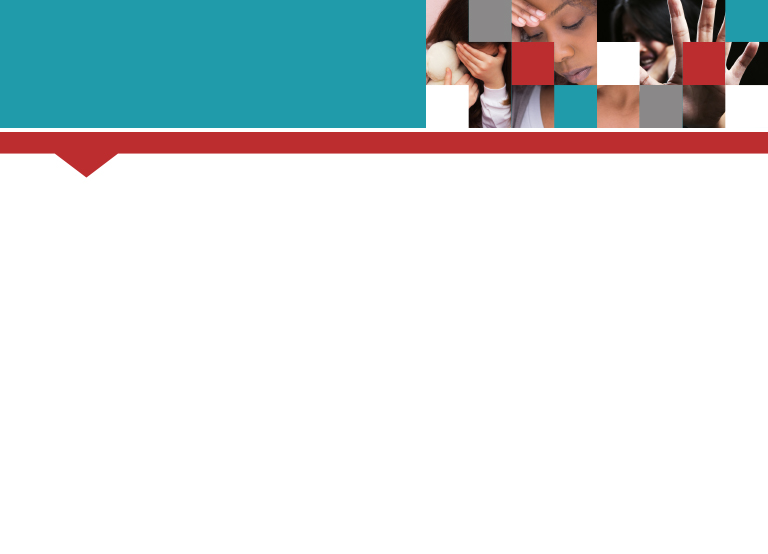 GENDER -BASED VIOLENCE AND THE CHURCH
„A HETEDNAPI ADVENTISTÁK ELISMERIK MINDEN EMBER MÉLTÓSÁGÁT ÉS ÉRTÉKÉT, ELÍTÉLIK A FIZIKAI, A SZEXUÁLIS ÉS AZ ÉRZELMI BÁNTALMAZÁS, ILLETVE A CSALÁDI ERŐSZAK MINDEN FORMÁJÁT…
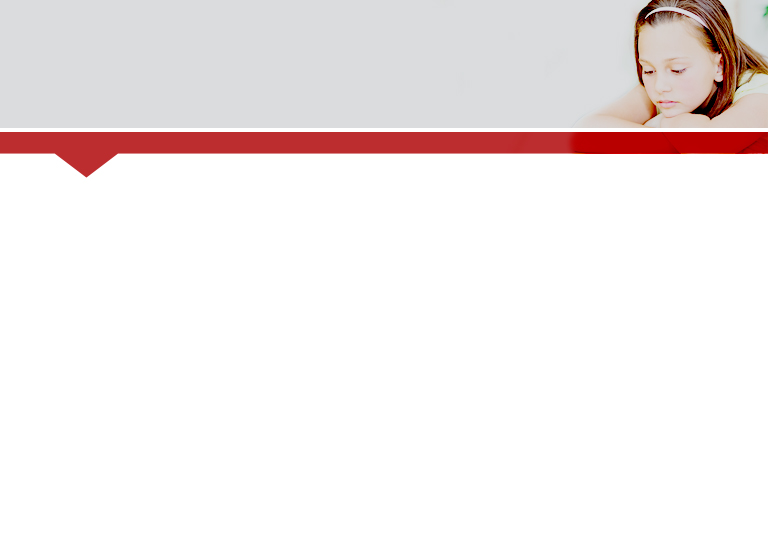 …Felismerjük ennek a problémának világszéles méretét és minden érintett életére gyakorolt komoly, hosszú távú hatásait. Hisszük, hogy a keresztényeknek választ kell adniuk a bántalmazásra                és a családi erőszakra úgy az egyházban, mint a lakóközösségekben…
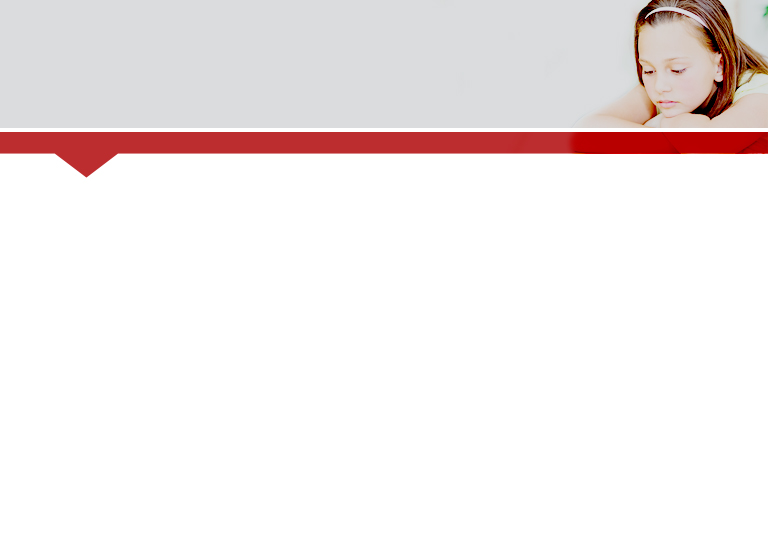 …Komolyan vesszük a bántalmazásról és erőszakról szóló jelentéseket és kiemeltük ezeket a témákat ezelőtt        a nemzetközi gyűlés előtt. Hisszük, hogy ha közömbösek maradunk, vagy nem reagálunk, akkor jóváhagyjuk, állandósítjuk és esetlegesen terjesztjük ezt a viselkedést…
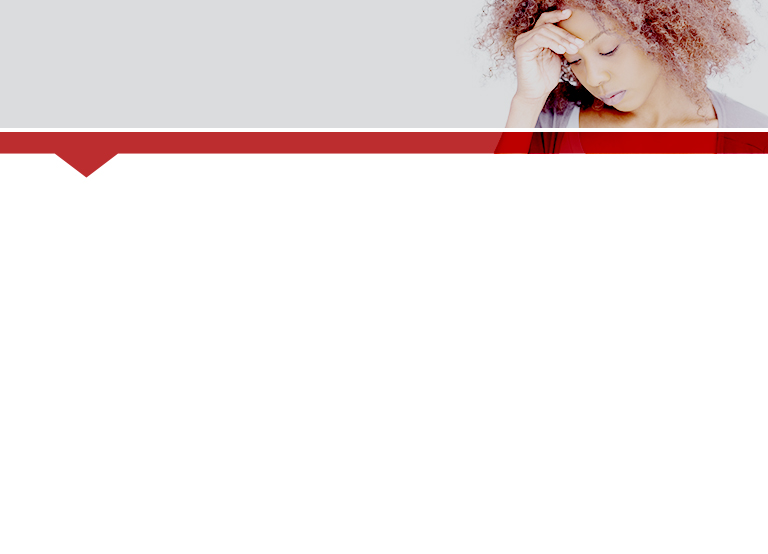 …Elfogadjuk felelősségünket, hogy együttműködjünk más szakszolgálatokkal, hogy meghallgassuk, és gondoskodjunk azokról, akik  a bántalmazástól és családi erőszaktól szenvednek, hogy felhívjuk                        a figyelmet az igazságtalanságra és az áldozatok érdekében szót emeljünk. Segítünk a szükségben levőknek, hogy felismerjék és elérjék a szakszolgálatok sorát.” (A Hetednapi Adventista Egyház Generál Konferenciájának Bizottsága a Generál Konferenciai ülésen szavazta meg Utrechtben, Hollandiában, 1995. június 29–július 5.)